Chapter 23
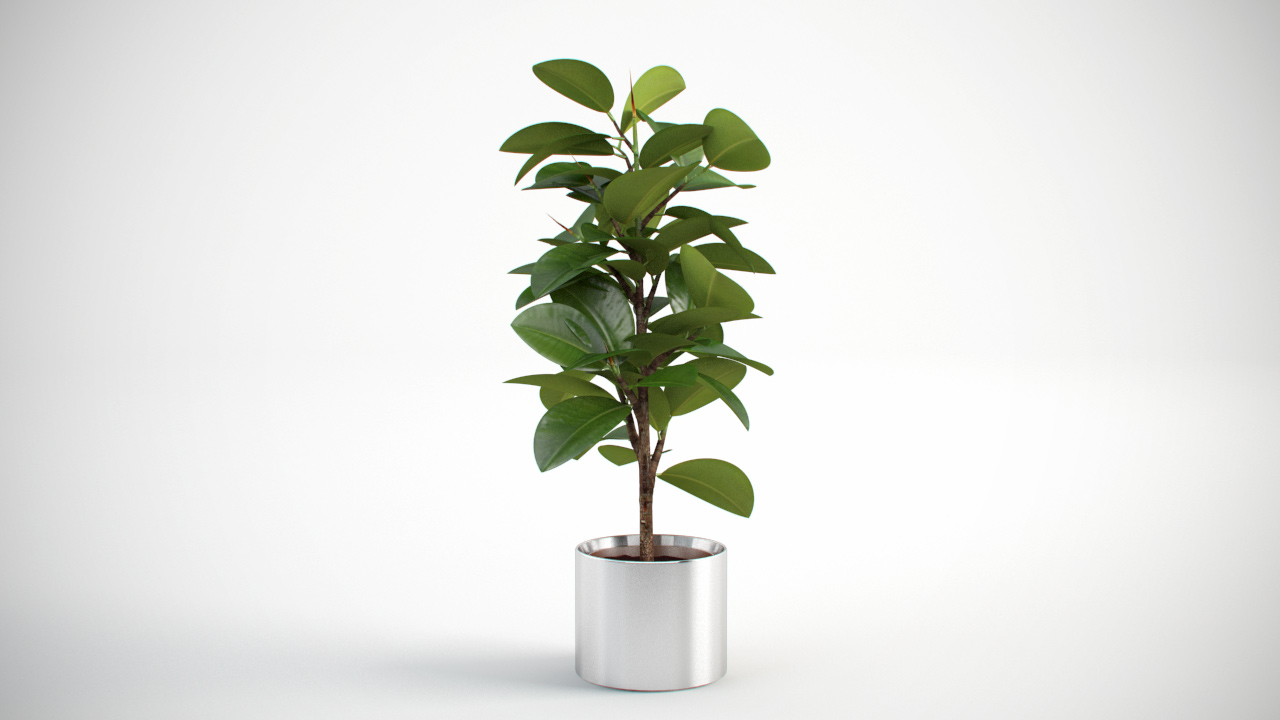 Plant Structure and Function
23.1
Seed Plant Structure
Roots
Anchor
Absorb water and nutrients
Store food
Stems
Structural support
Transport nutrients and water
Defense (from predators & disease)
Leaves
Photosynthesis
Gas exchange (CO2 and O2)
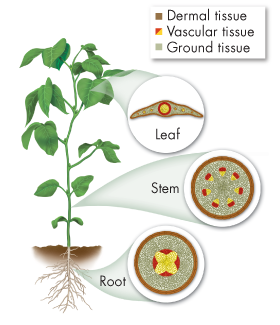 23.1
Plant Tissue Systems:Dermal
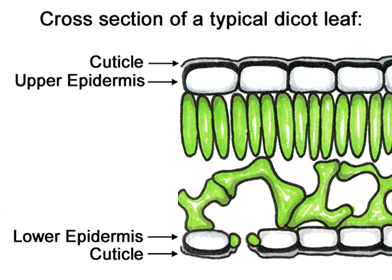 Protective outer layer or “skin”
Epidermis is the outermost layer of cells
Often covered with thick waxy layer (cuticle) to prevent water loss
Sometimes covered in tiny projections (trichomes) for projection 
Give “fuzzy” appearance
Sometimes covered in bark or root hairs
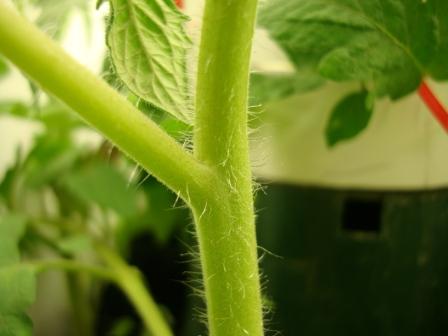 23.1
Plant Tissue Systems:Vascular
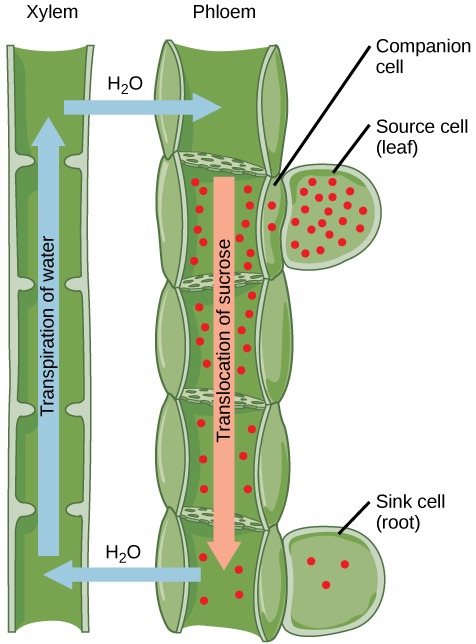 Supports plant and transports water & nutrients
2 types:
Xylem (water transport)
Phloem (nutrient transport)
Both are long, narrow cells that die and leave behind hollow “pipes”
23.1
Plant Tissue Systems:Ground
All other tissue
Produces & stores sugars, adds physical support
Edible portion of most plants
3 types:
Parenchyma (thin cell walls)
Most common
Leaves and more
Collenchyma (thicker walls)
Ex: celery
Sclerenchyma (thickest walls)
Strong fibers for rope, etc.
Ex: seeds
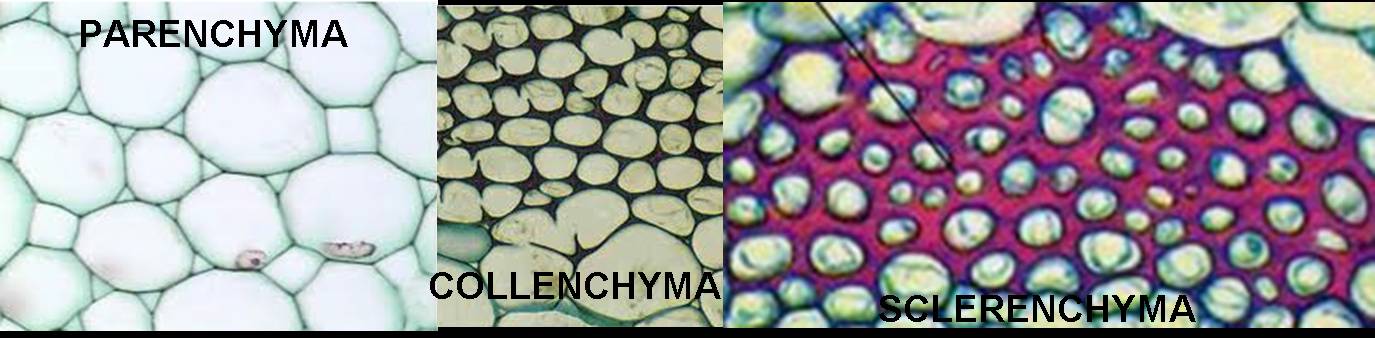 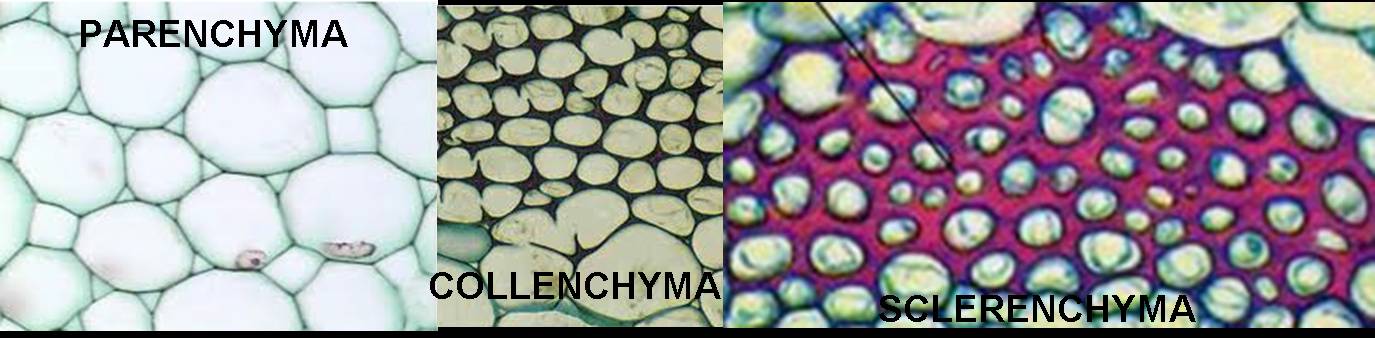 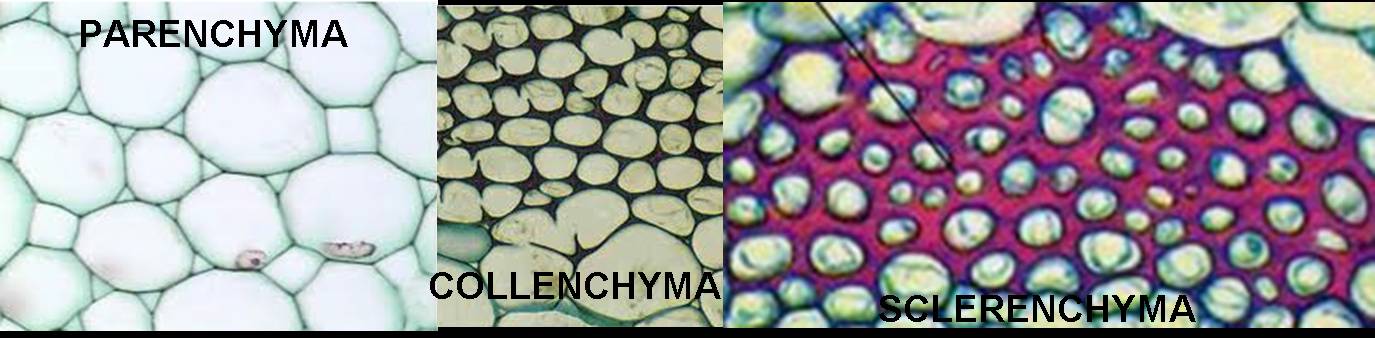 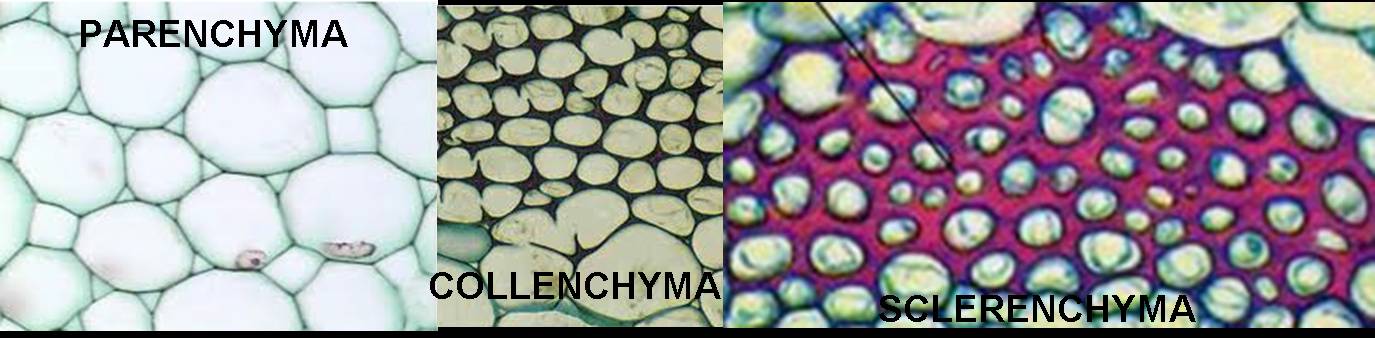 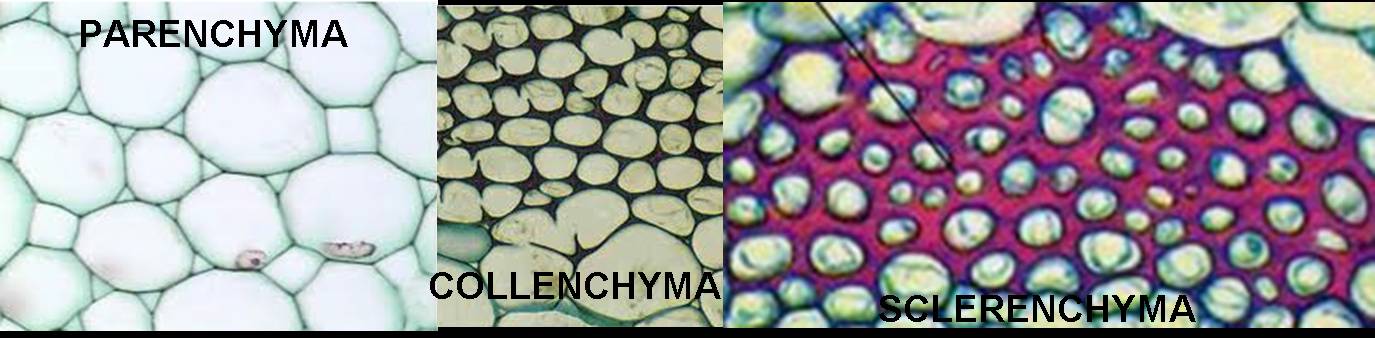 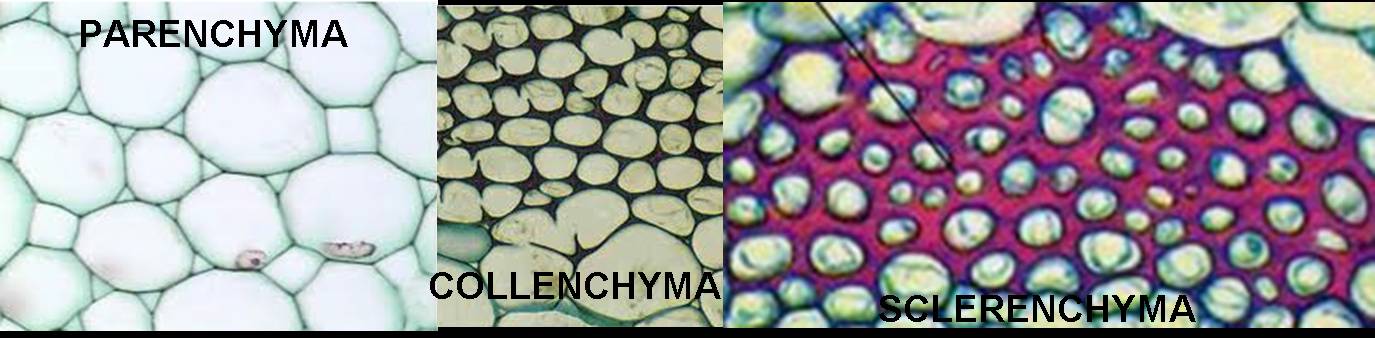 23.1
Plant Tissue Systems Recap
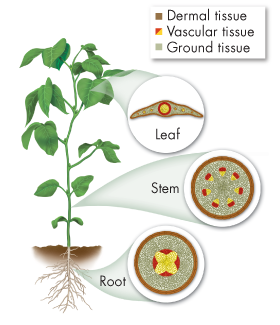 Plant Growth
23.1
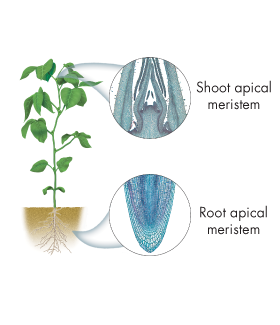 Meristems are regions of plant growth
Mitosis produces undifferentiated cells here
Similar to stem cells in animals
These cells eventually differentiate into various tissue types
Apical meristems are found at the tip of roots or stems
Meristems also important for plant reproduction
Floral meristems
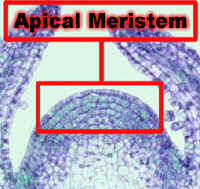 Roots
23.2
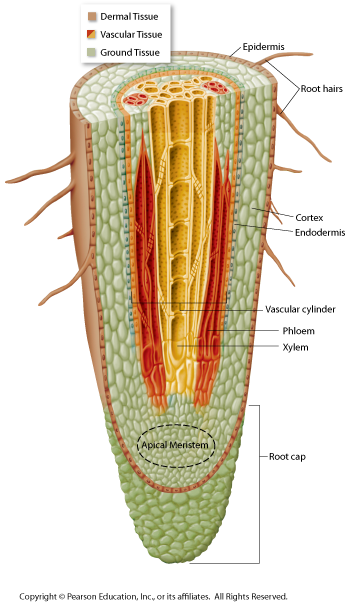 Dermal Tissue (epidermis): protection and absorption
Covered in root hairs to increase surface area
Ground tissue: stores starch
Vascular tissue: xylem and phloem form a central vascular cylinder
Meristem tissue: roots grow the most at the apical meristem
Root cap protects the meristem as it pushes through the soil
Root Hairs
23.2
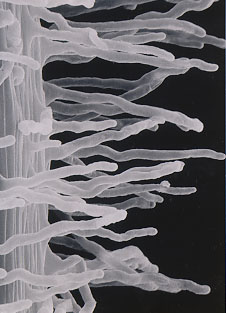 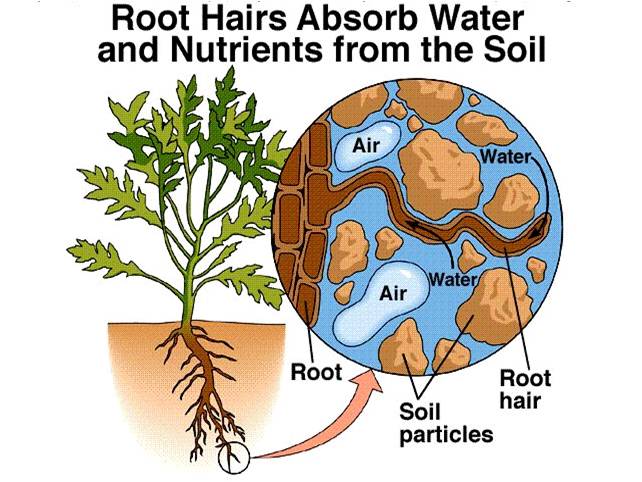 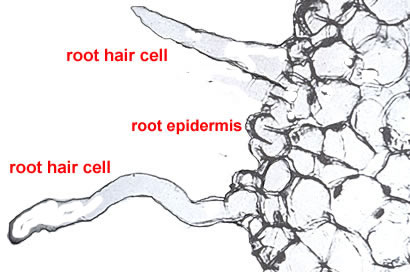 Stems
23.3
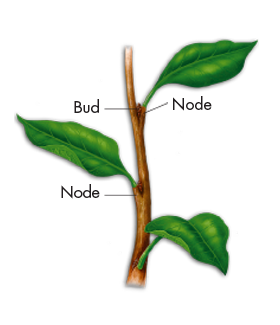 Provide support
Transport substances throughout the plant (xylem and phloem)
Leaves are attached to the stem at nodes 
Buds at nodes contain apical meristems that can produce new stems and leaves
23.3
Gymnosperms       Angiosperms
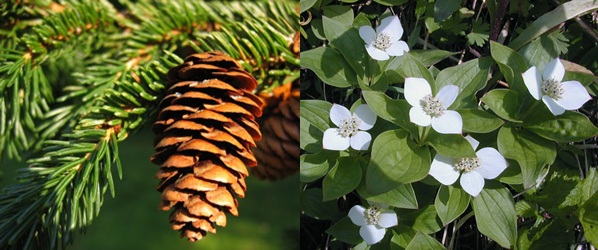 A.K.A. Conifers
Non-flowering
Seeds in cones
Flowering plants
Plant Phylogeny
23.3
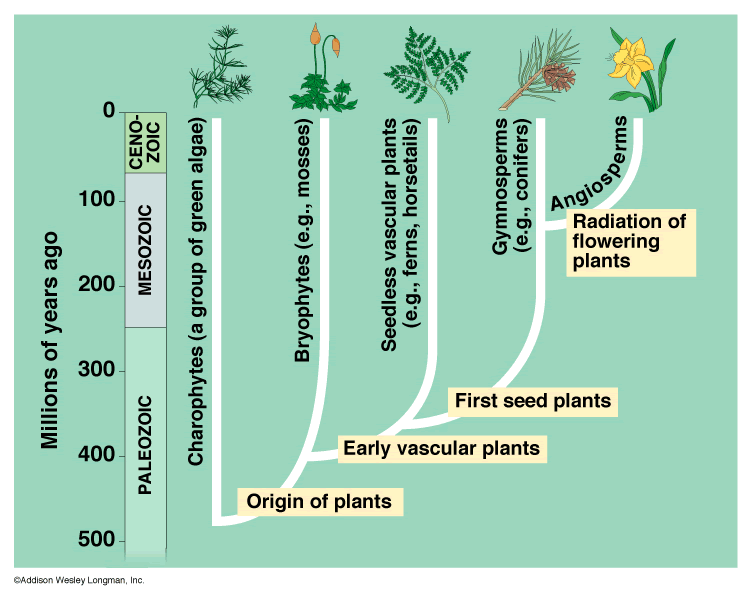 23.3
Types of Angiosperms
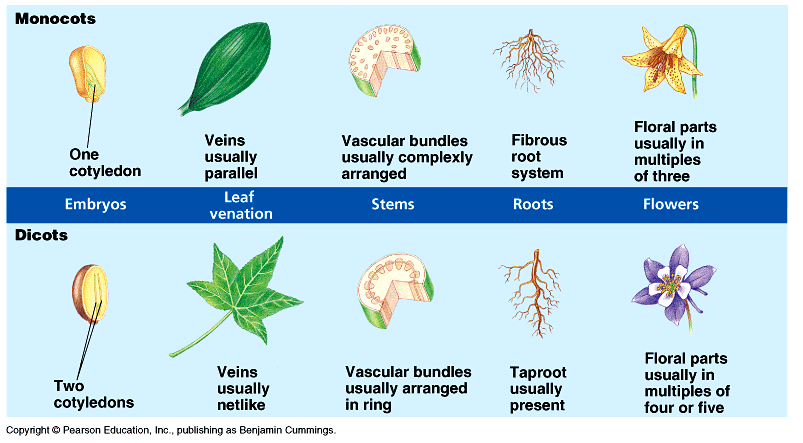 23.3
Monocots
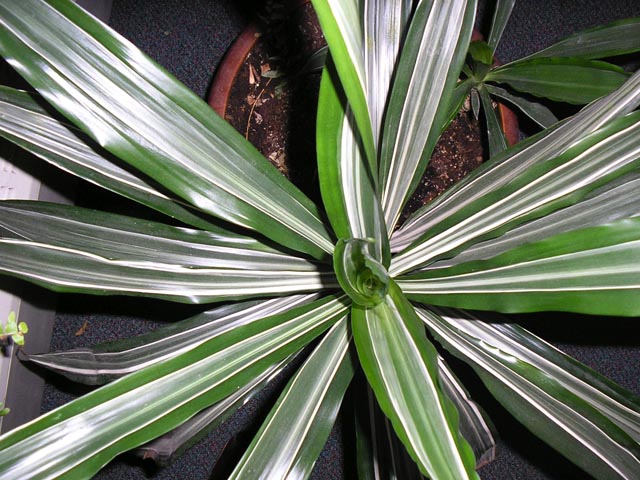 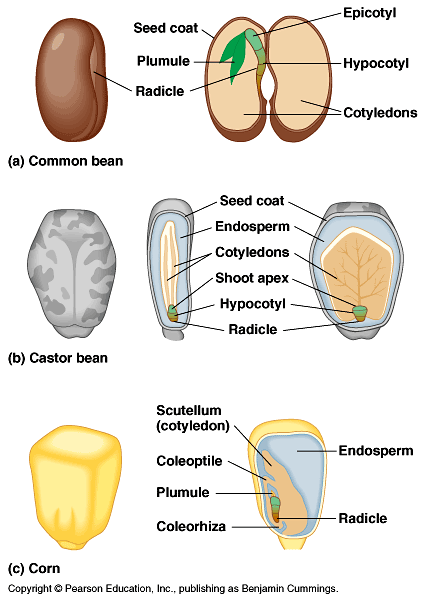 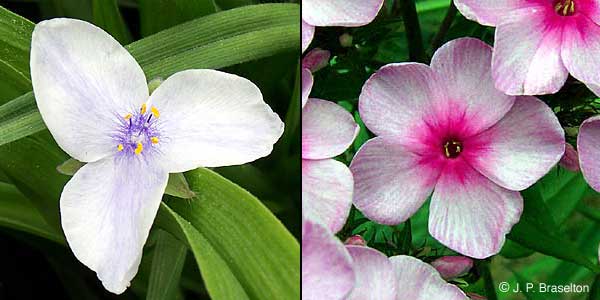 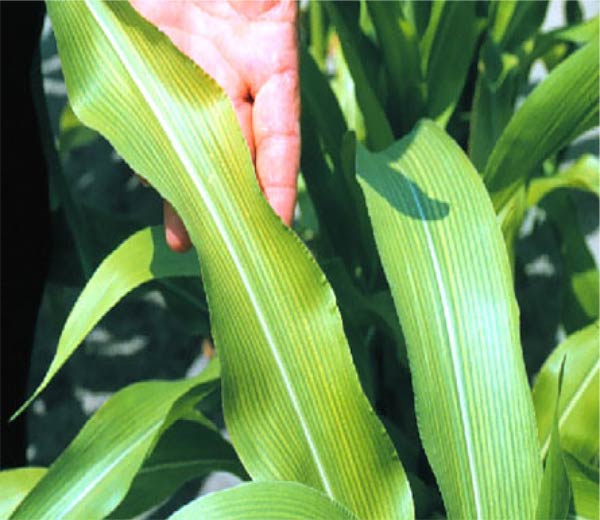 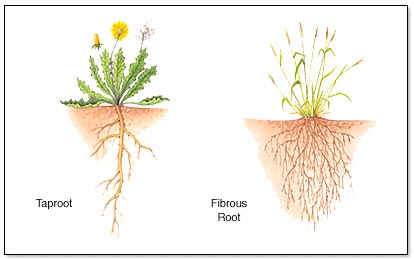 23.3
Dicots
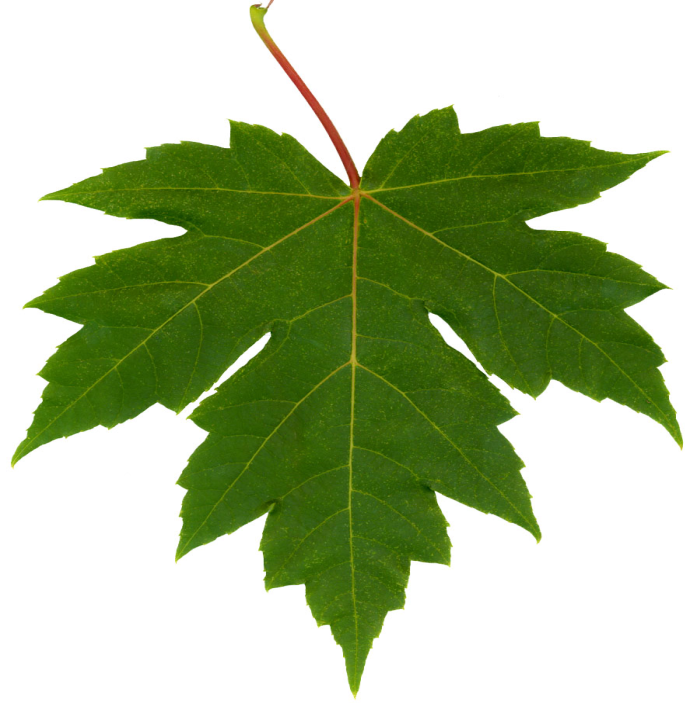 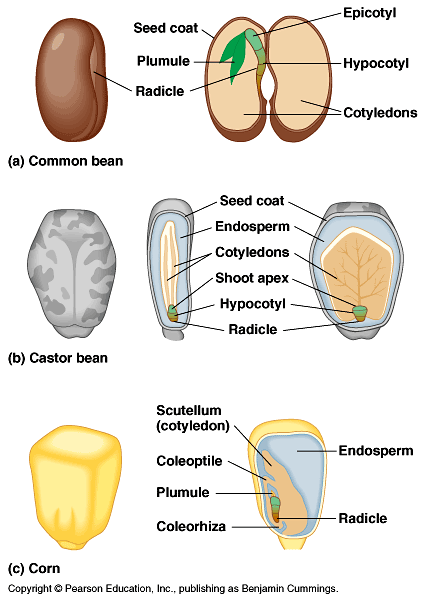 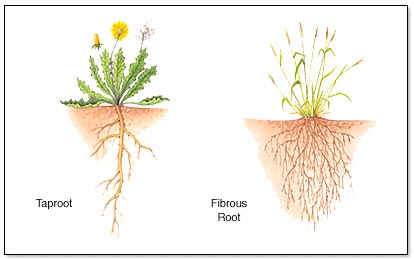 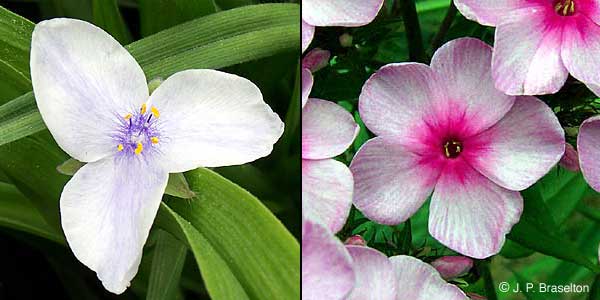 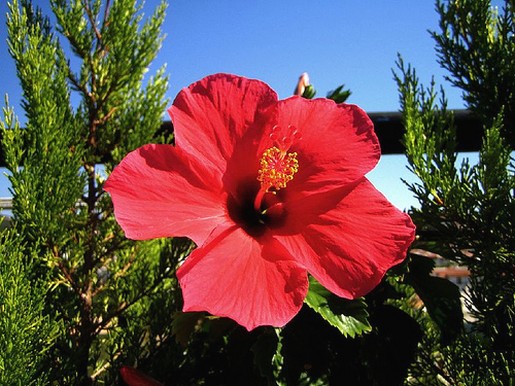 23.3
Vascular Bundle Patterns
In monocots: clusters of xylem and phloem tissue, called vascular bundles, are scattered throughout the stem
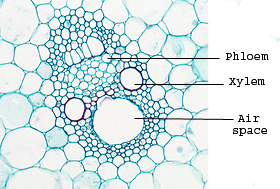 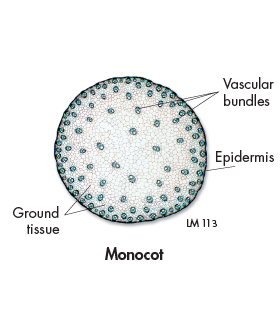 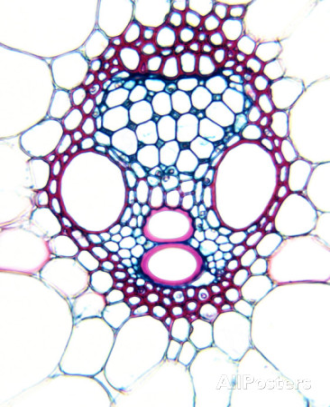 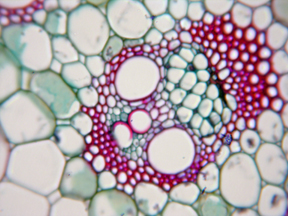 23.3
Vascular Bundle Patterns
In most dicots and gymnosperms, vascular bundles are arranged in a cylinder, or ring
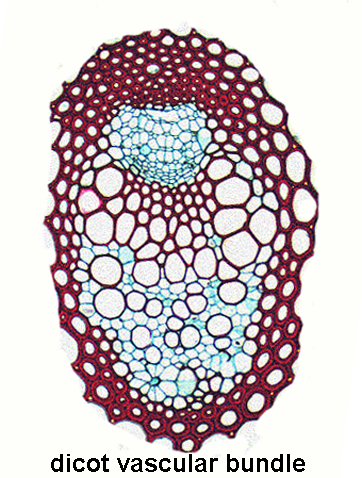 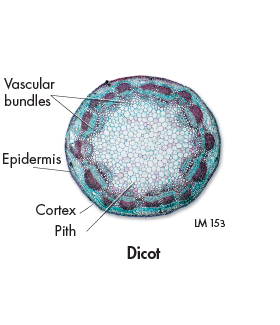 23.3
Vascular Bundle Patterns
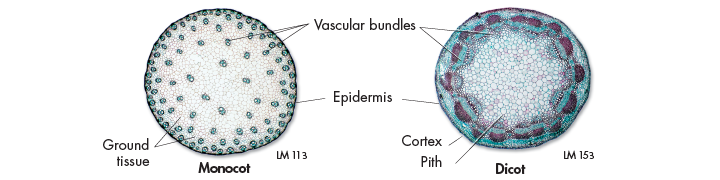 Primary Growth
23.3
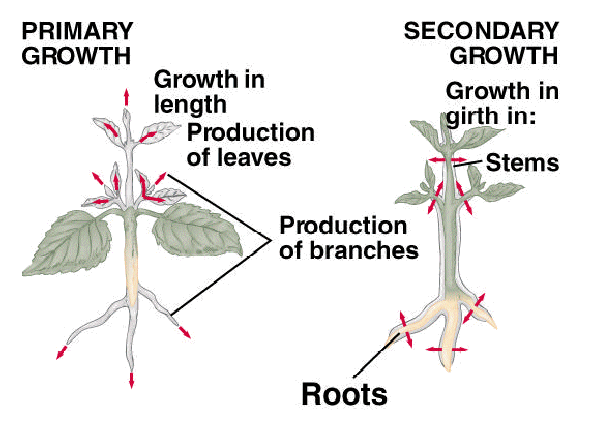 Growth occurring at the ends of a plant
From apical meristems
Branches and leaves produced
Plant gets longer/taller
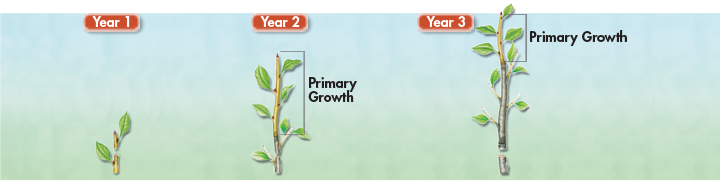 Secondary Growth
23.3
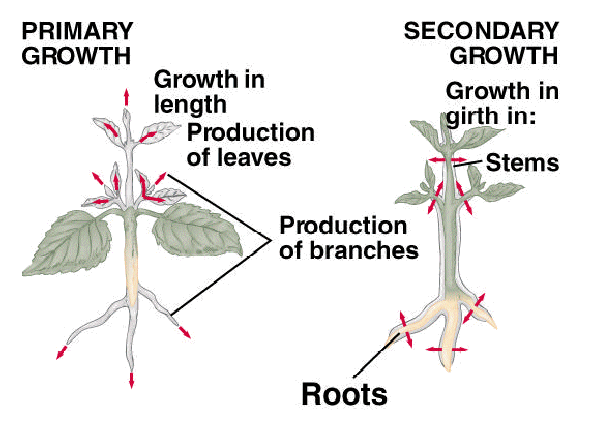 Increased their width
Plant gets thicker
Rare in monocots
Allows dicots to become larger.
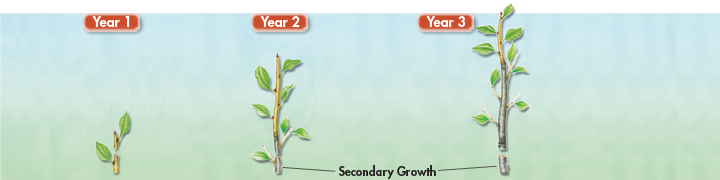 Secondary Growth
23.3
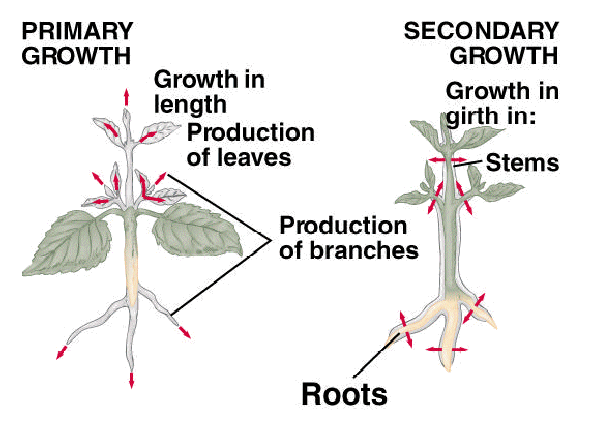 Increased their width
Plant gets thicker
Rare in monocots
Allows dicots to become larger than monocots
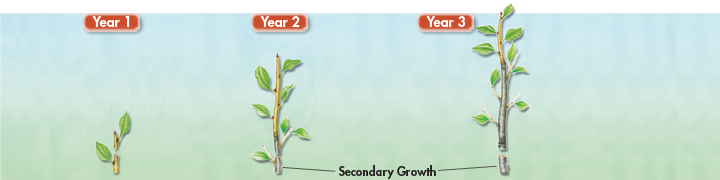 23.3
Secondary Growth
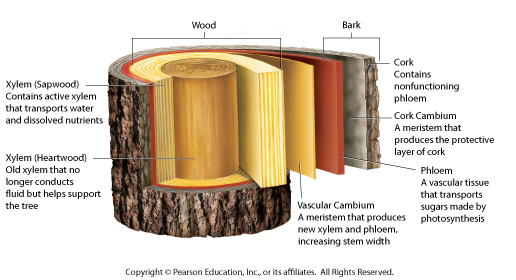 23.3
Wood Formation
Wood = layers of xylem
Vascular cambium produces xylem and phloem
Inner xylem makes up heartwood 
No longer conducts water
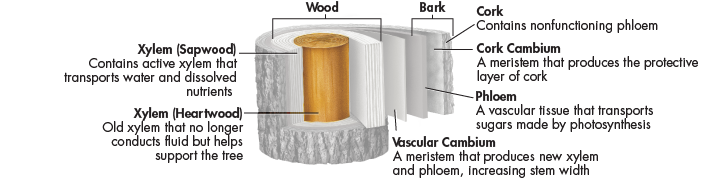 23.3
Wood Formation
Sapwood surrounds heartwood
Actively transports water
Lighter in color
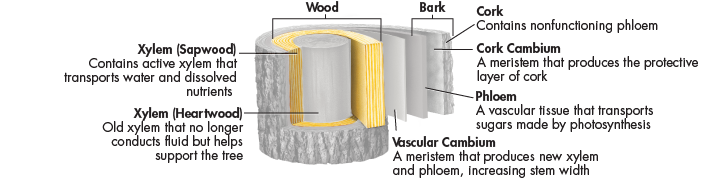 23.3
Bark Formation
Everything outside the vascular cambium is bark
Includes phloem, cork cambium, and cork
The cork cambium produces a protective layer of waterproof cork
Prevents water loss and protects against disease, etc.
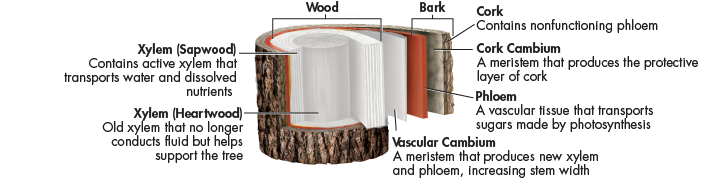 Leaves
23.4
Most have a thin flat blade
Optimized to absorb light
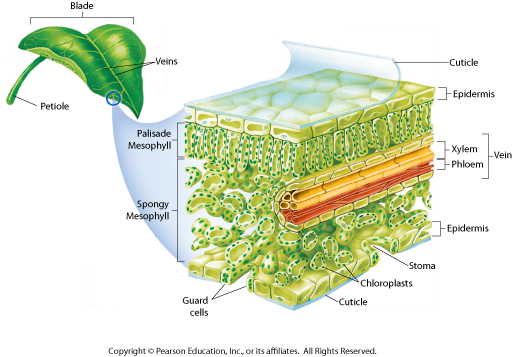 Leaves
23.4
Attached to stem by petiole
Covered by waxy cuticle to prevent water loss
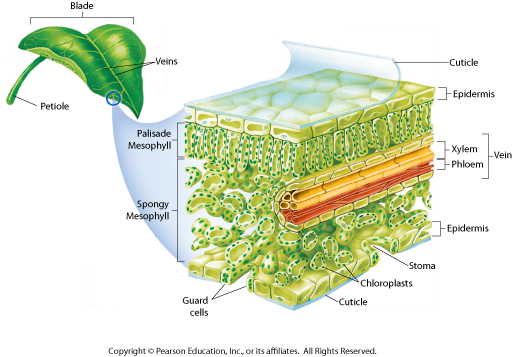 Leaf Vascular Tissue
23.4
Xylem and phloem bundled into veins
Remember: branched in dicots, parallel in monocots
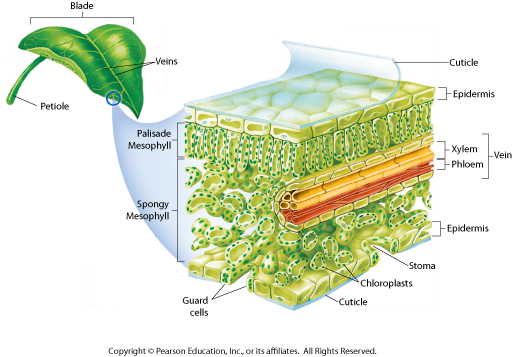 Leaf Ground Tissue
23.4
A.K.A. mesophyll
Site of photosynthesis
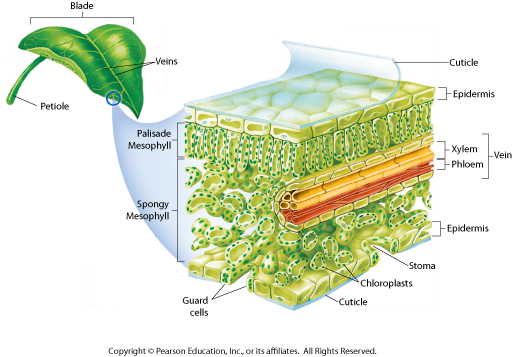 Leaf Ground Tissue
23.4
Palisade mesophyll absorbs light
Spongy mesophyll is involved in gas exchange
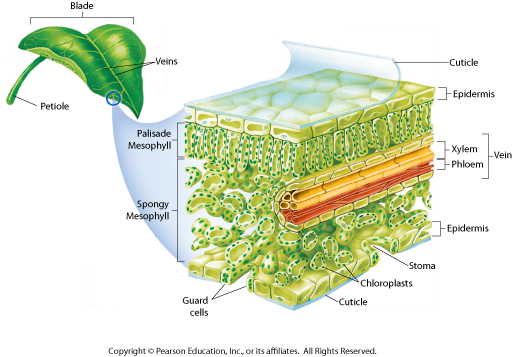 Leaf Ground Tissue
23.4
Stomata (singular: stoma) are openings that allow gases to enter/leave the spongy mesophyll
CO2 in, H2O and O2 out
Guard cells open and close stomata
Close to prevent water loss
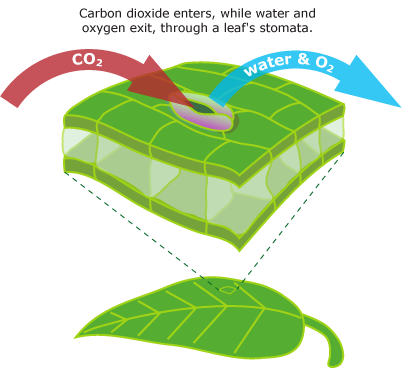 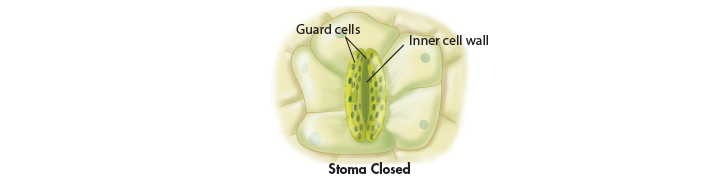 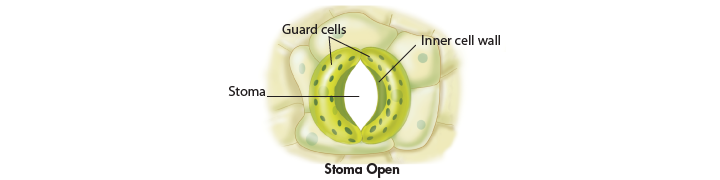 Transpiration
23.5
Water evaporation through open stomata
Water leaving stomata pulls on other water molecules
Cohesion
Helps water rise from roots to leaves
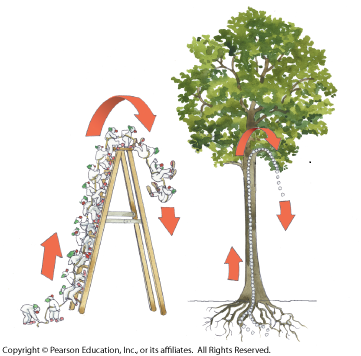 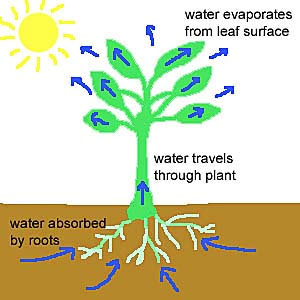 Capillary Action
23.5
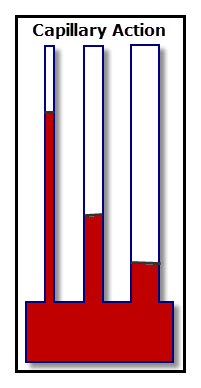 Capillary action in xylem also helps water rise (and resist falling back down)
Adhesion to xylem walls
Water to water cohesion 
Works best in thin tubes
More adhesion per volume
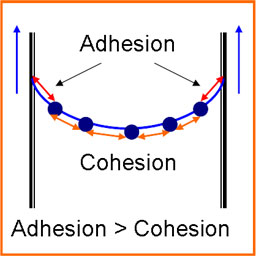 Chapter 24
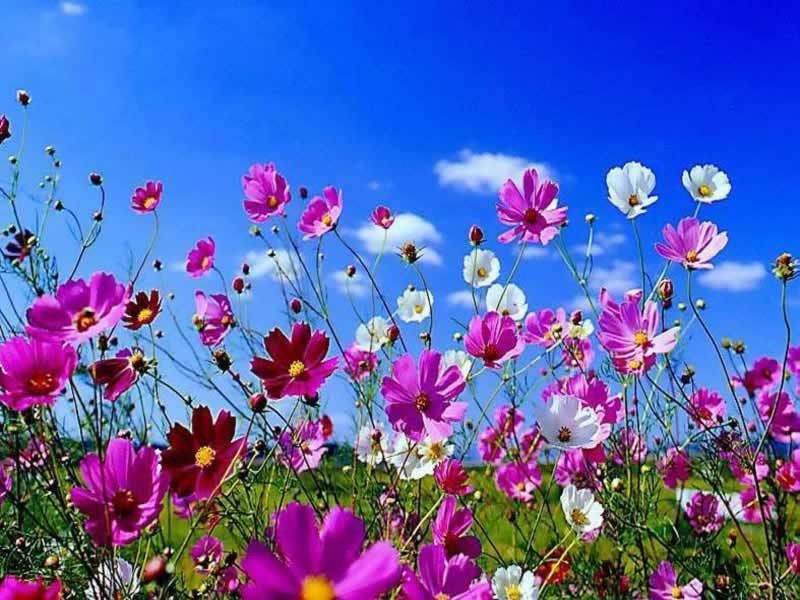 Plant Reproduction
Flower Anatomy
24.1
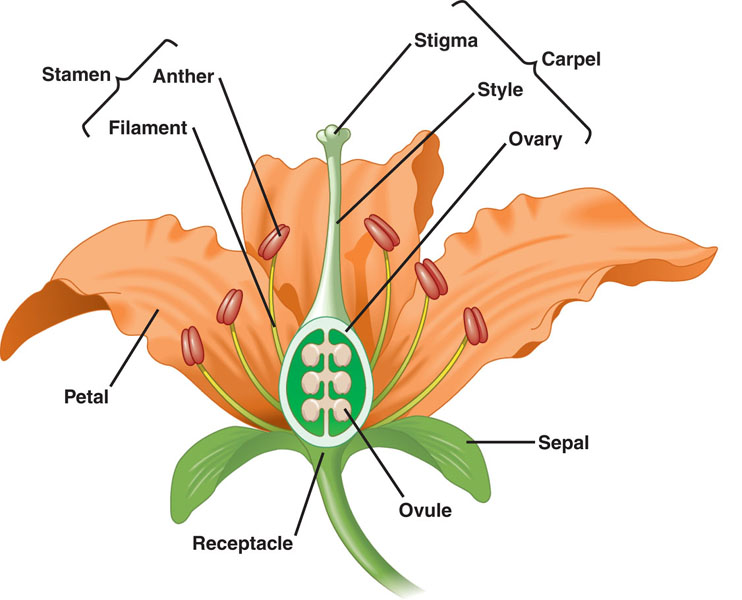 *All specialized leaves
Sepals and Petals
24.1
Sepals- protect developing flower (usually green)
Petals- attract pollinators (often brightly colored)
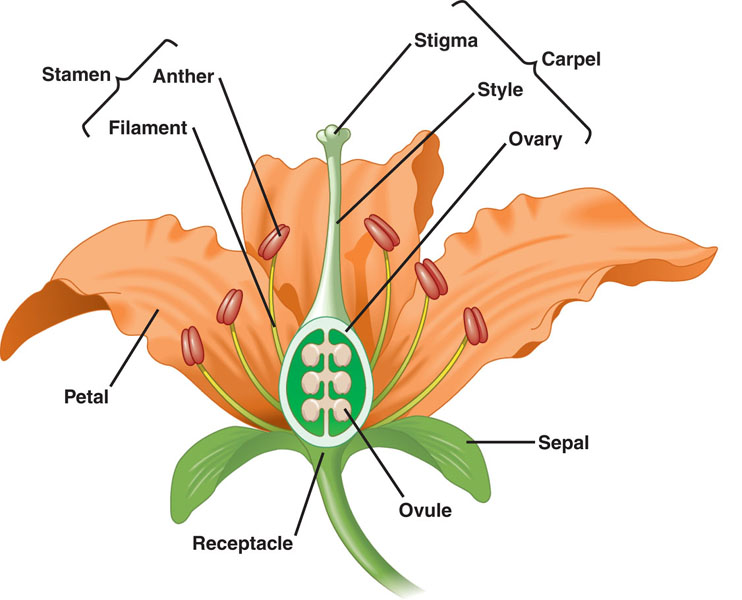 Stamen (male parts)
24.1
Anther- produces pollen (sperm)
Filament- supports anther
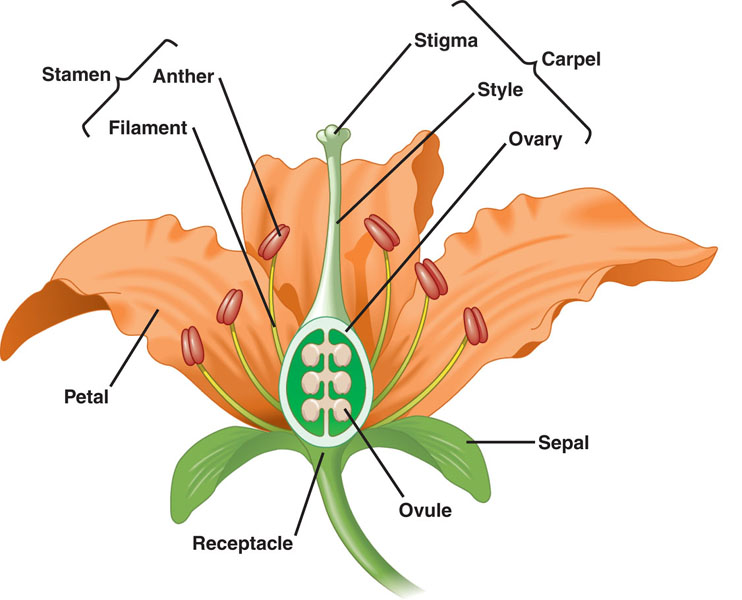 Carpel (female parts)
24.1
Stigma- sticky landing site for pollen
Style- supports stigma; transports pollen to ovary
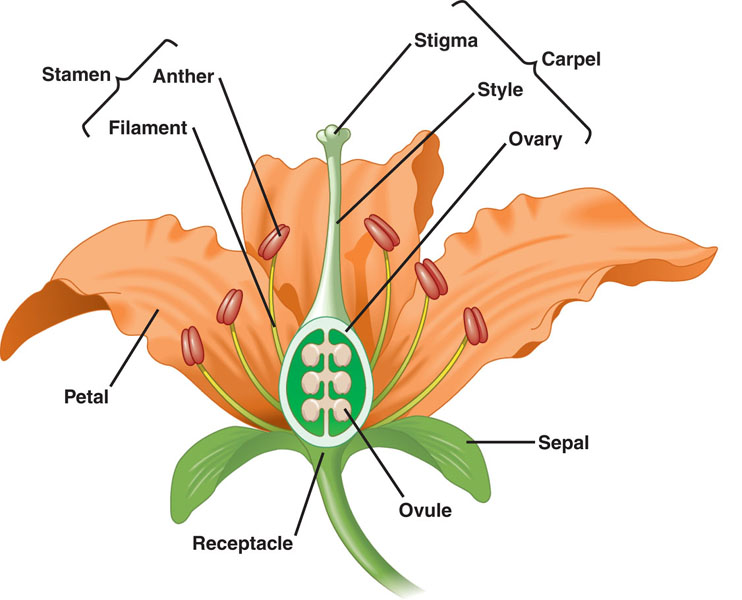 Carpel (female parts)
24.1
Ovary- contains ovules (“eggs”)
Will eventually become fruit
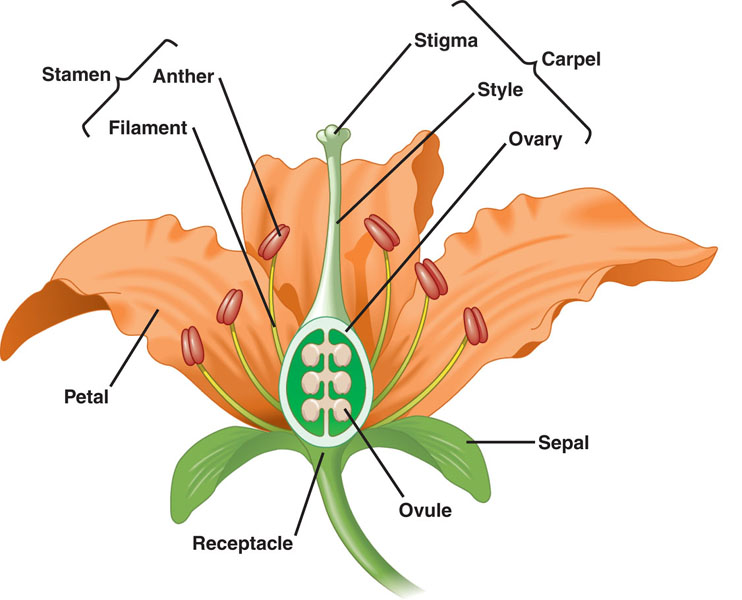 Carpel (female parts)
24.1
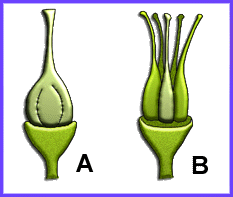 Pistil- one or more carpels
Simple pistil = carpel
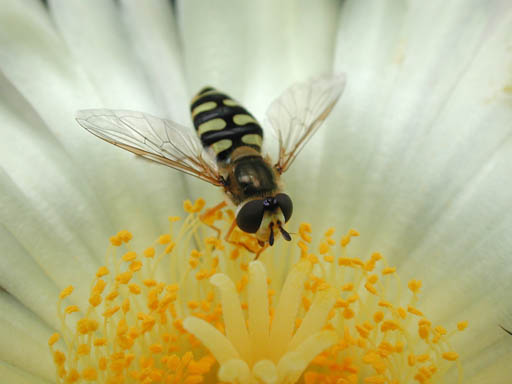 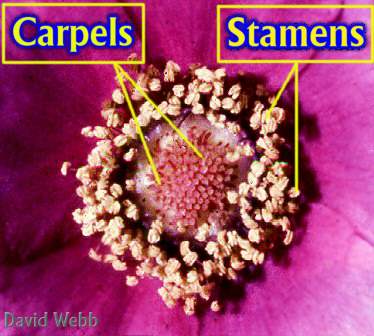 Double Fertilization
24.1
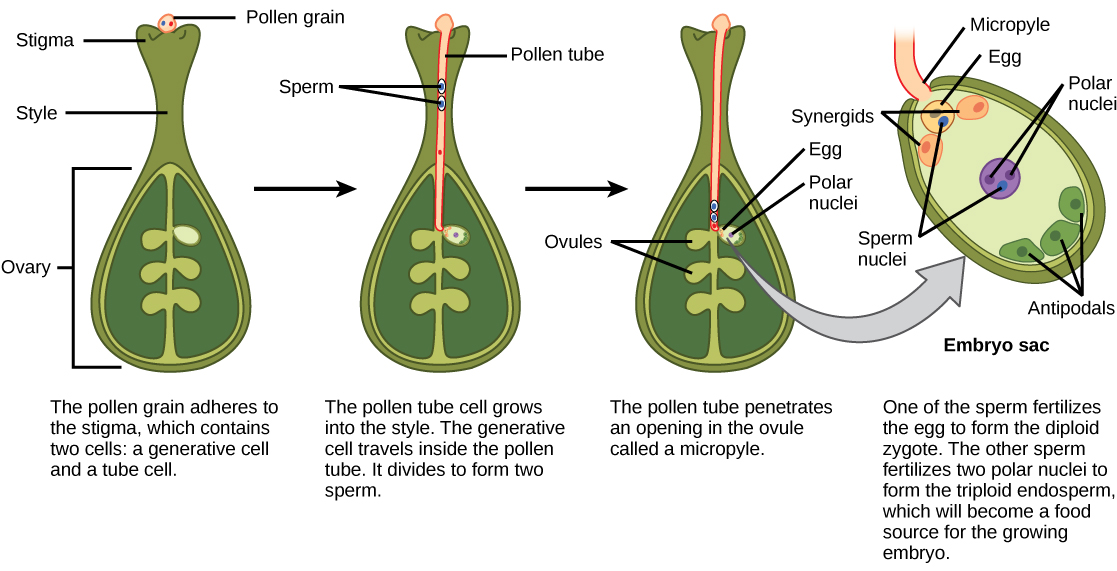 Vegetative Reproduction
24.1
Asexual: mitosis only (no meiosis/gametes)
Budding
Cuttings
Grafting
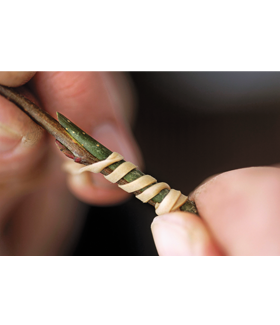 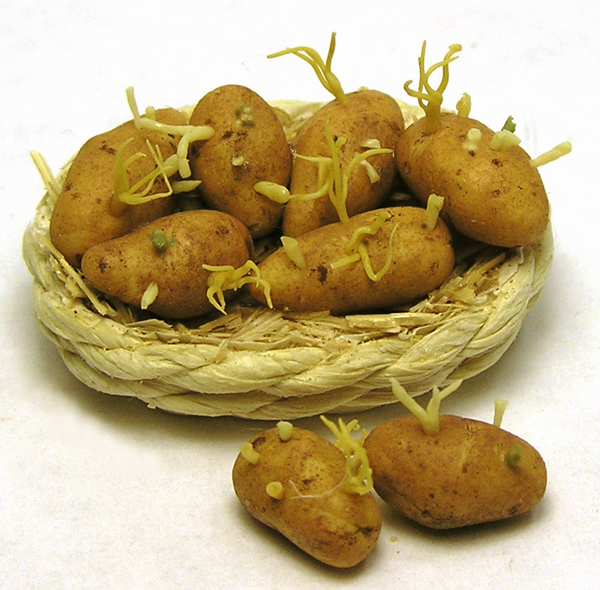 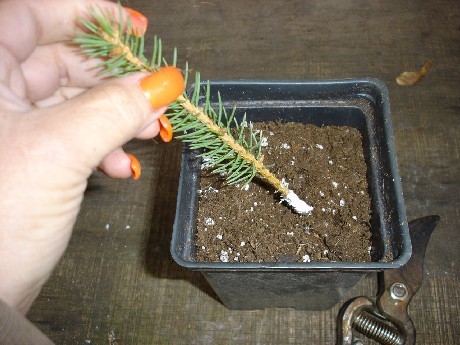 Vegetative Reproduction
24.1
Drawback: lack of genetic variation
All clones of each other
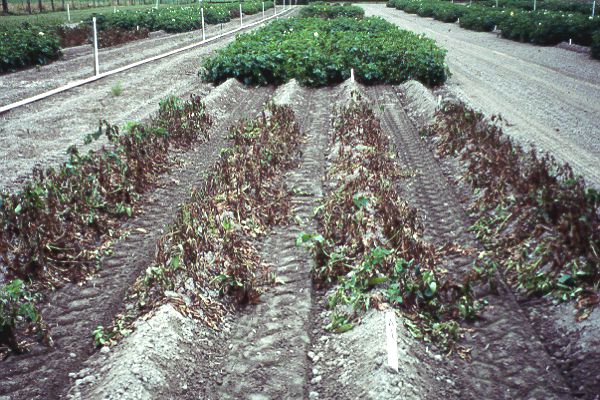 Grafting
24.1
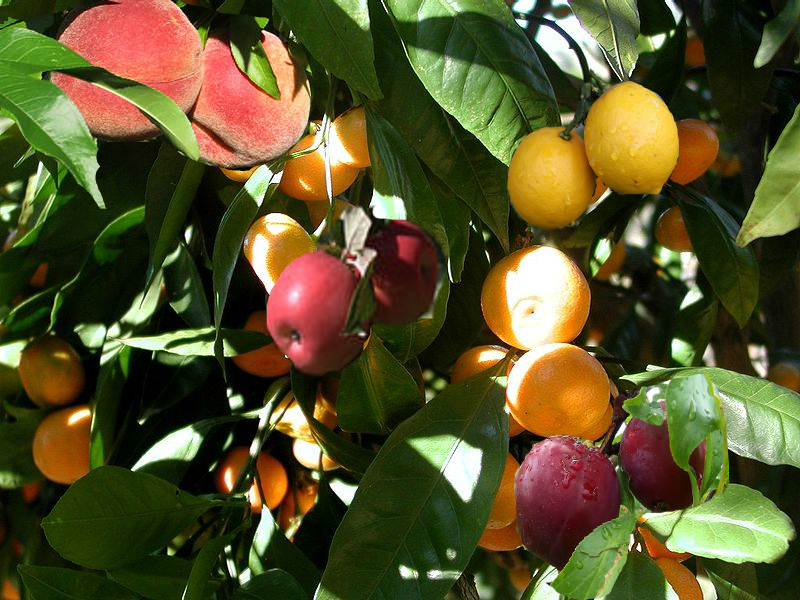 Pomato!
24.1
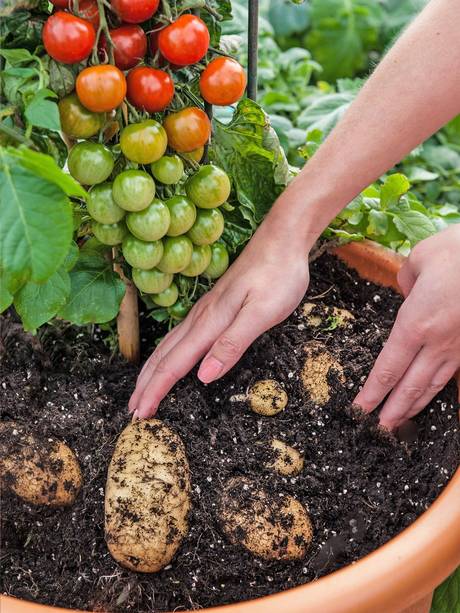 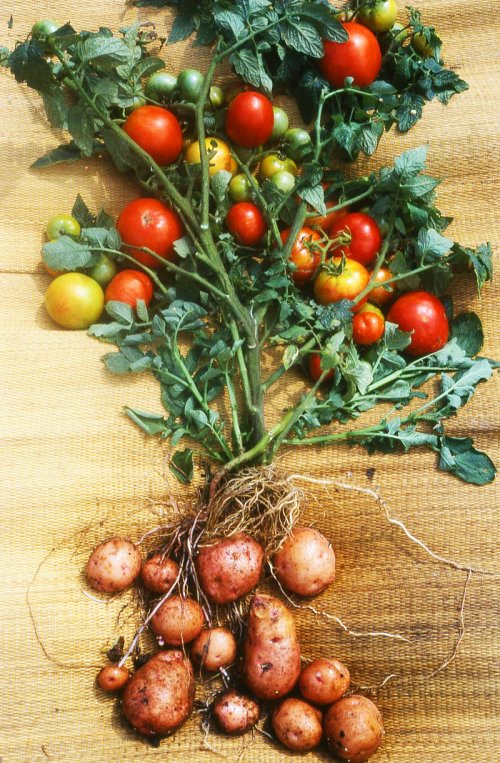